Муниципальное бюджетное образовательное учреждение дополнительного образования детей 
«Центр дополнительного образования детей»  
г.Прокопьевск
Волшебное стеклоМозаичное и витражное искусство
Составитель 
Хохлова Нелли Александровна
Мозаика из стекла
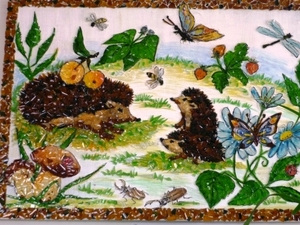 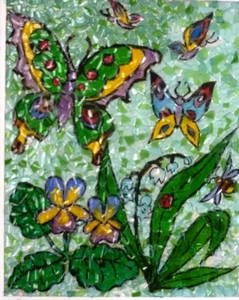 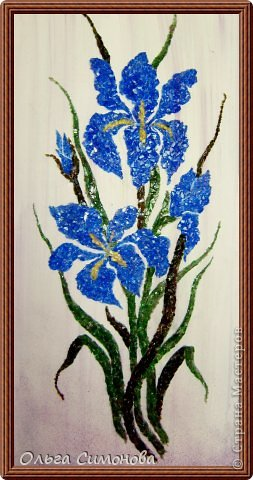 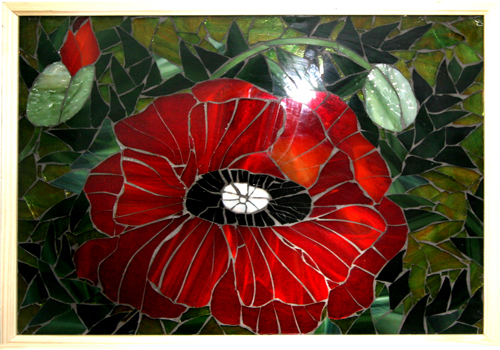 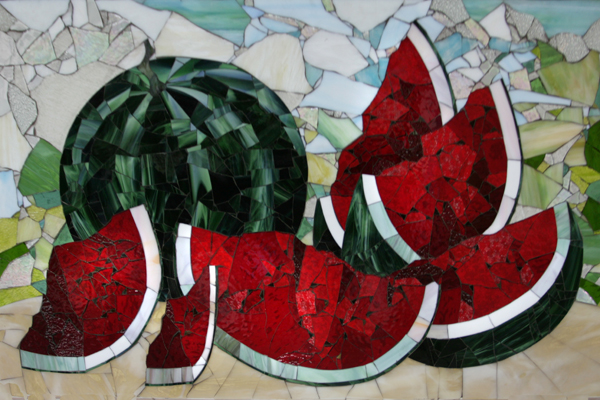 Предметы быта
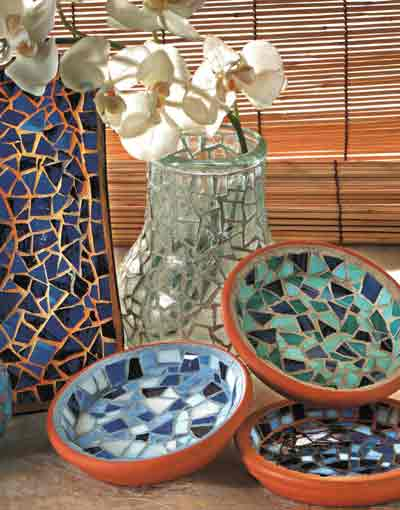 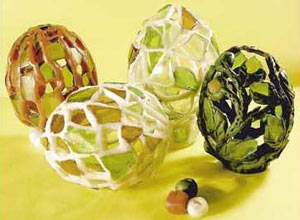 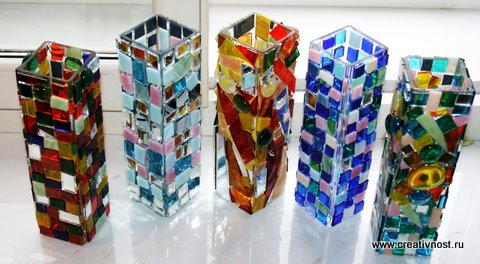 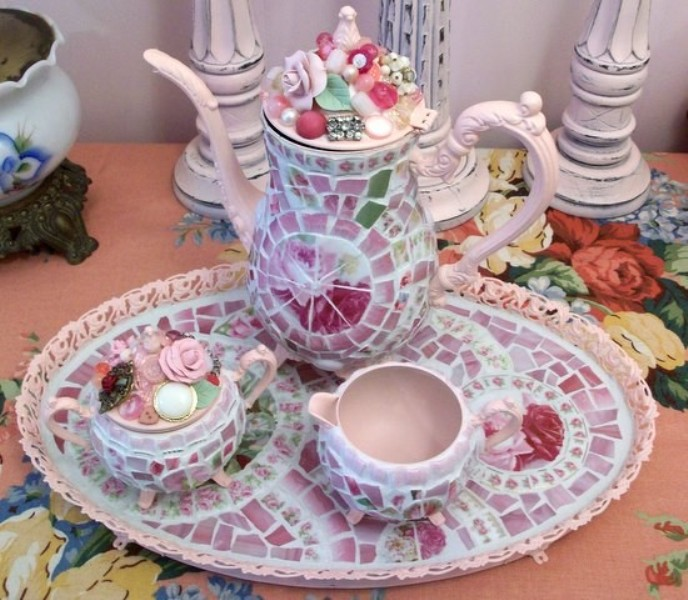 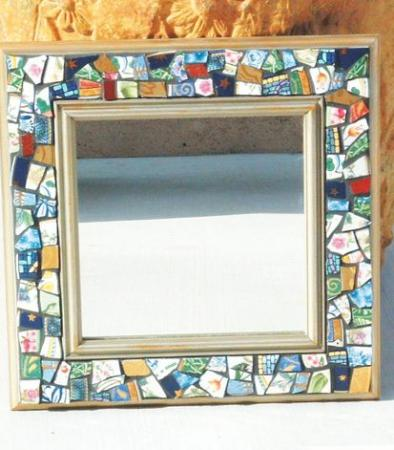 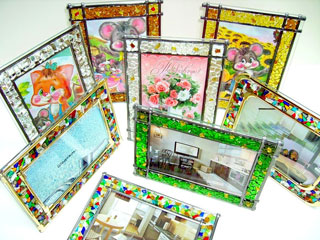 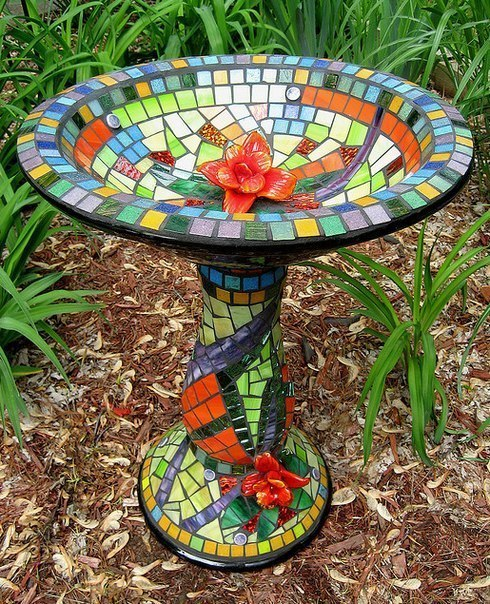 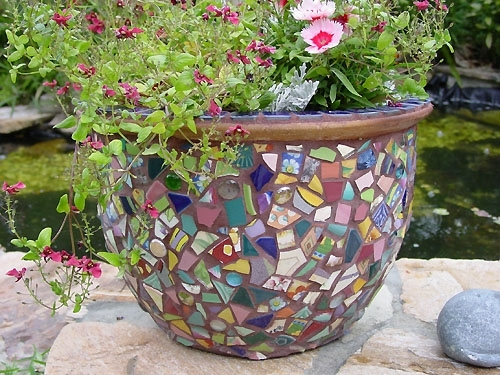 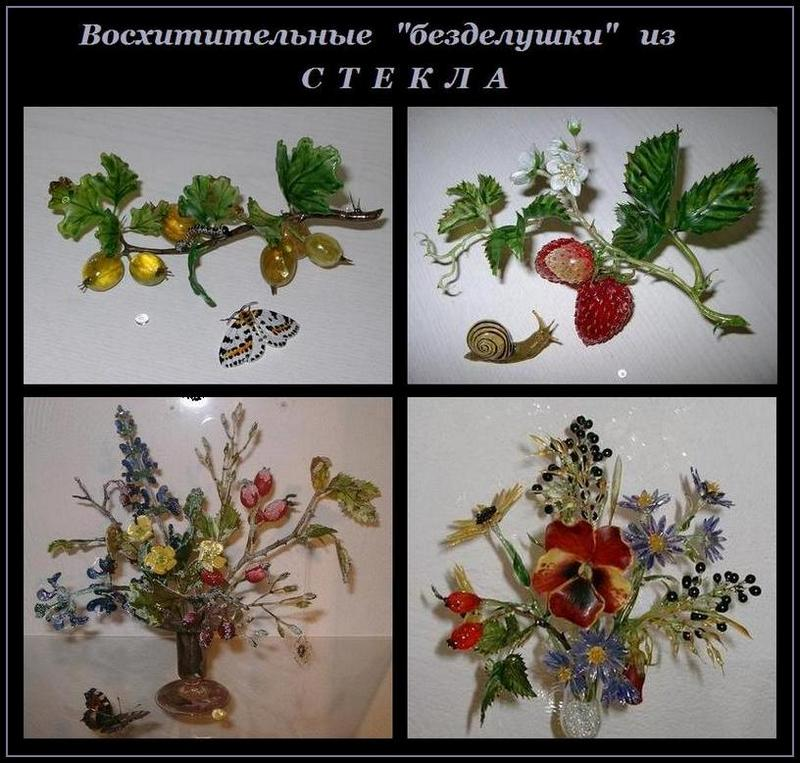 Панно из донышек стеклянных бутылок
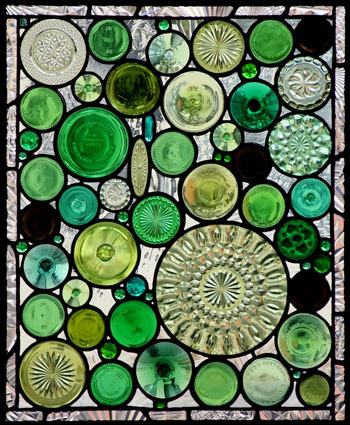 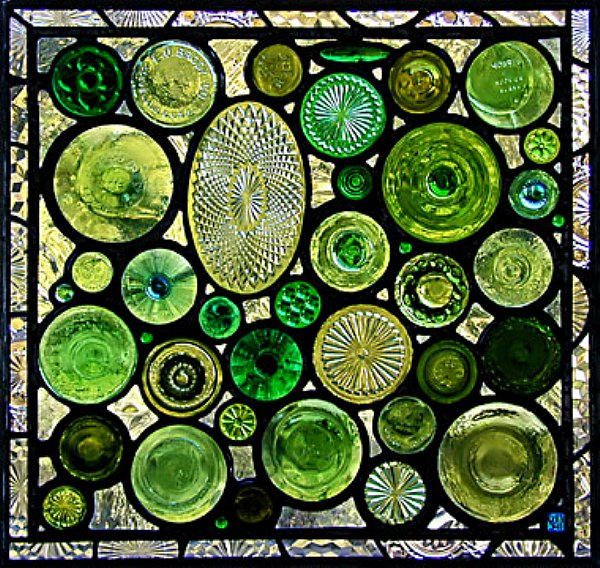 Картины из стекла
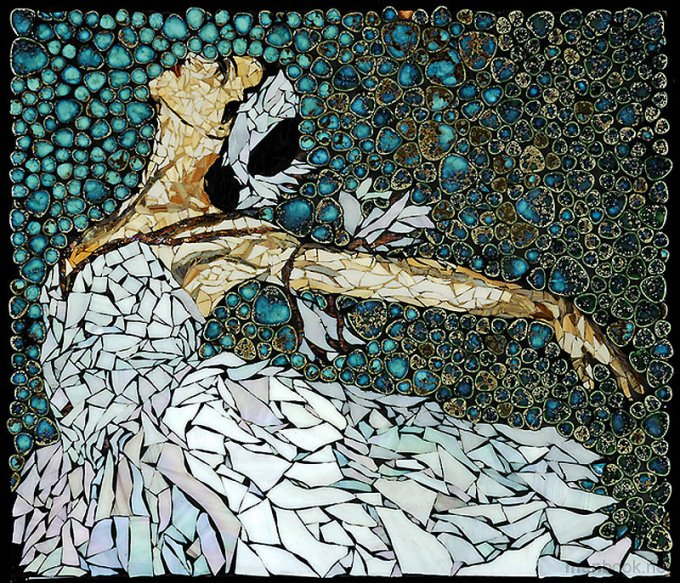 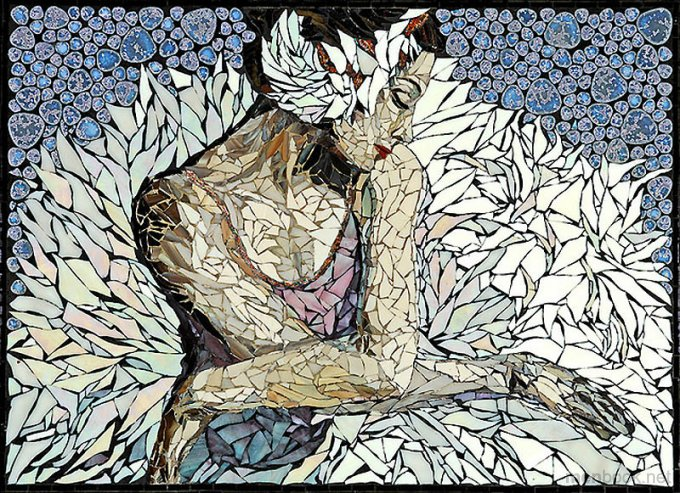 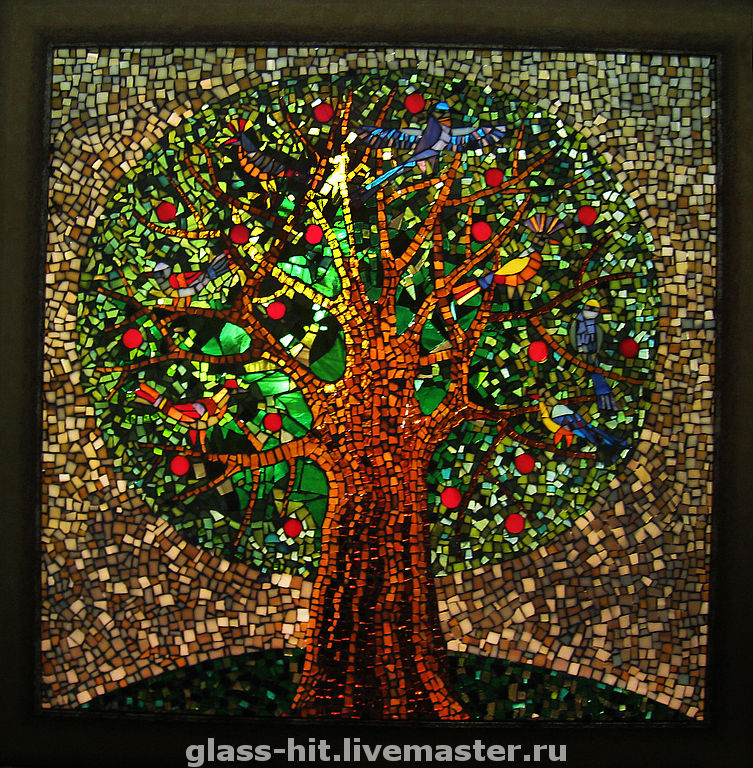 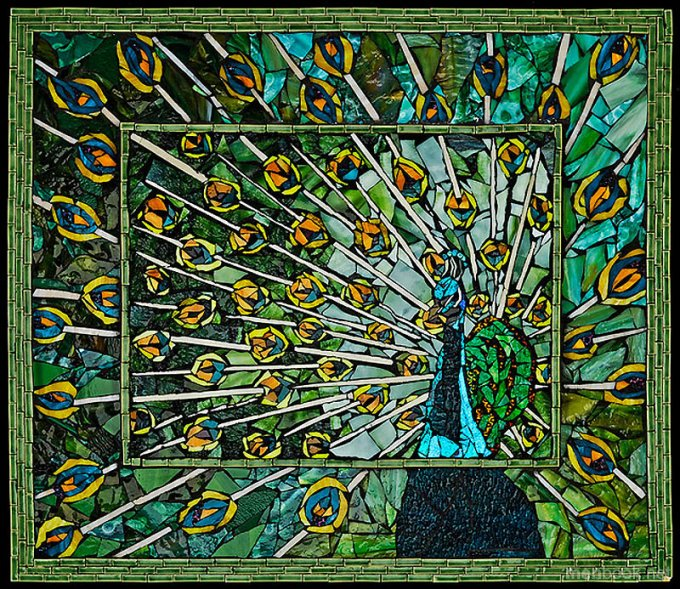 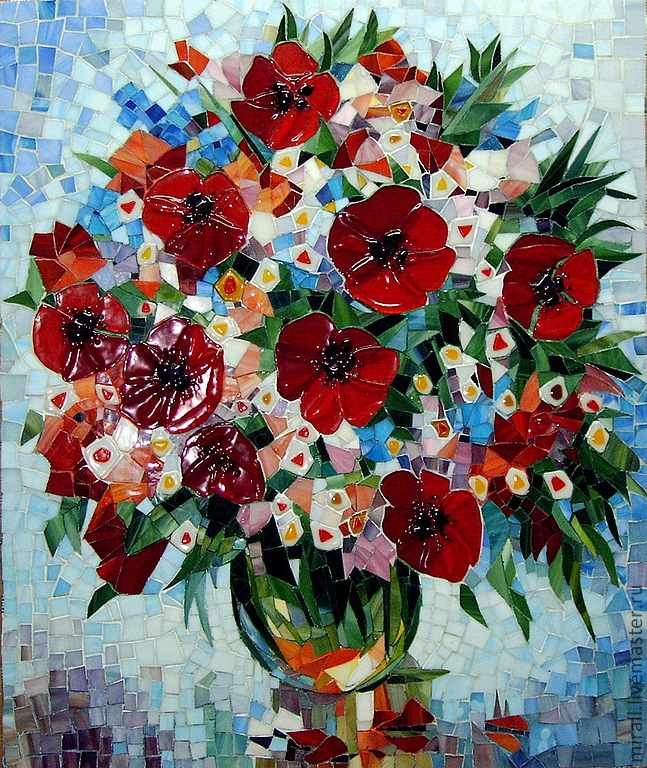 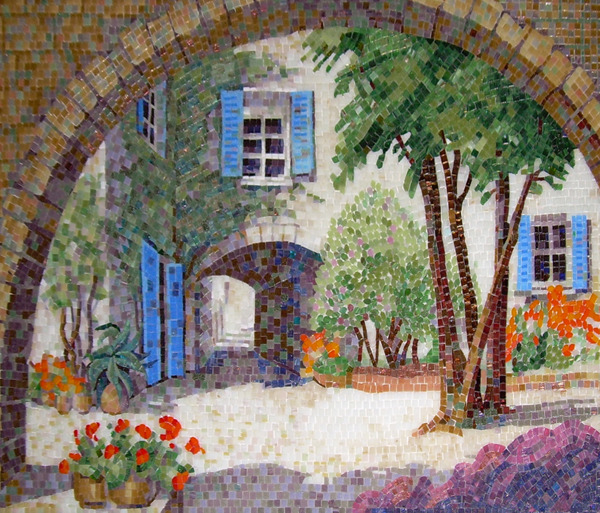 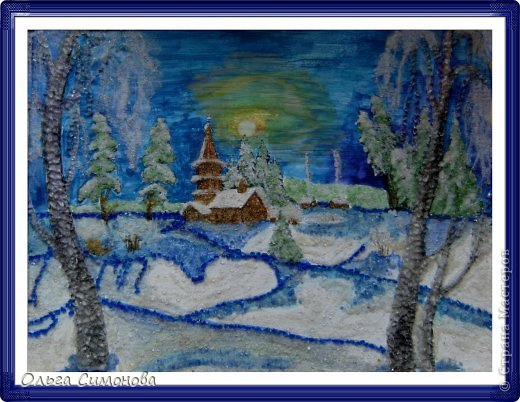 Витраж
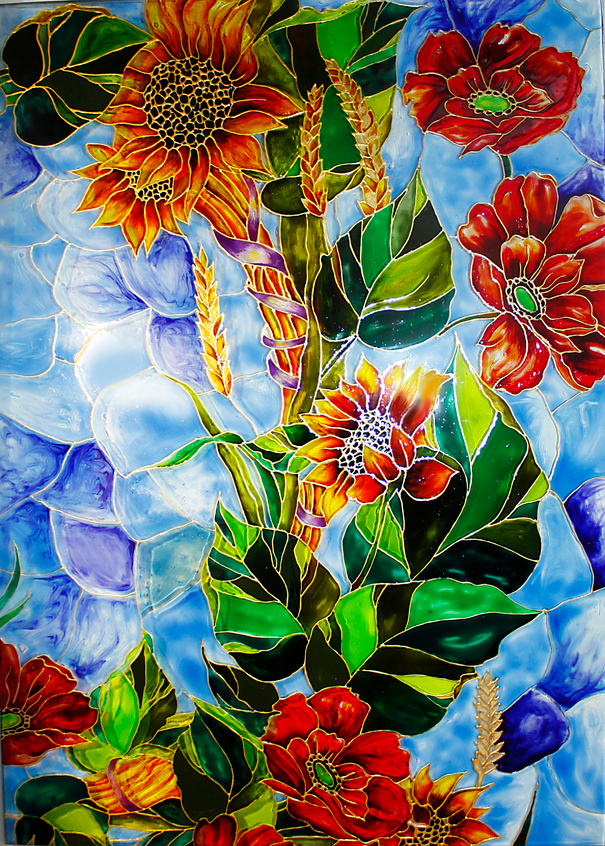 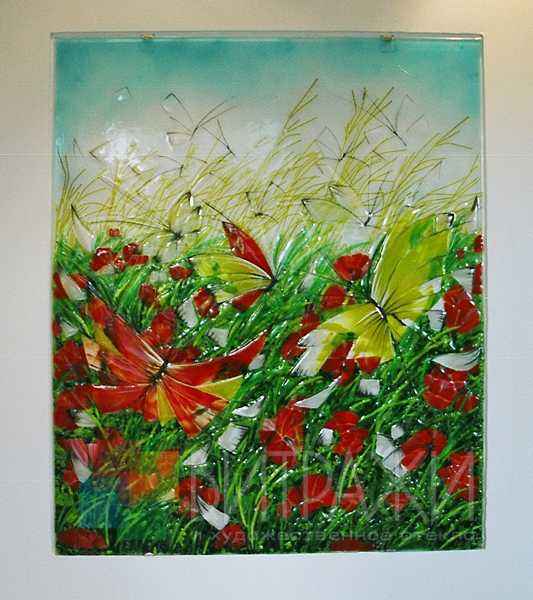 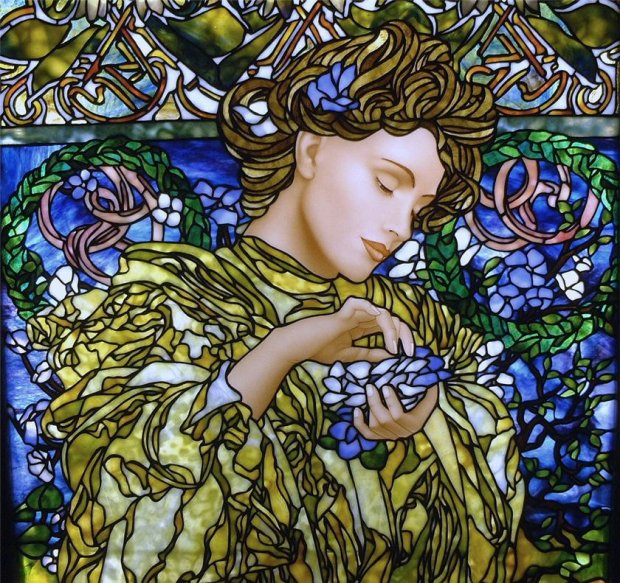 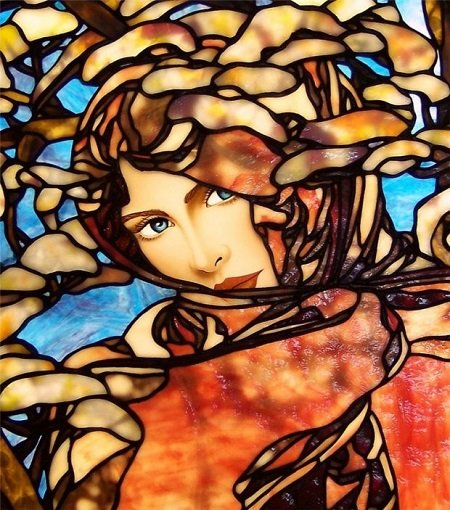 Предметы интерьера
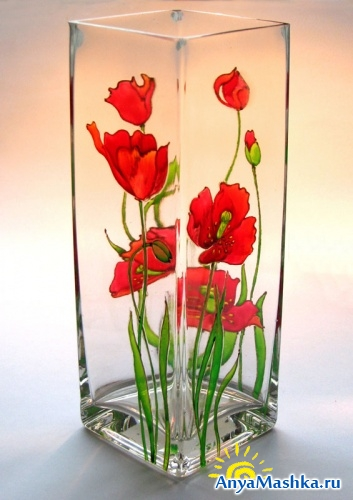 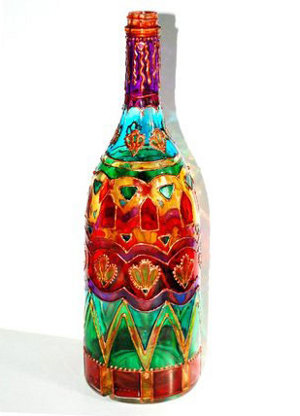 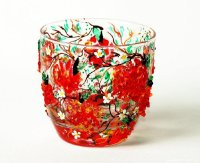 Картина - витраж
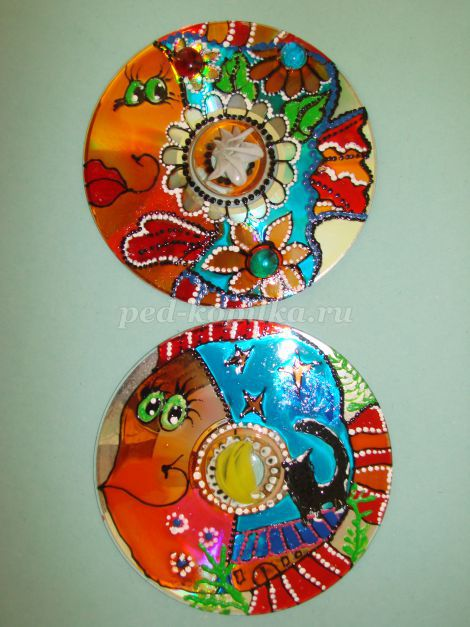 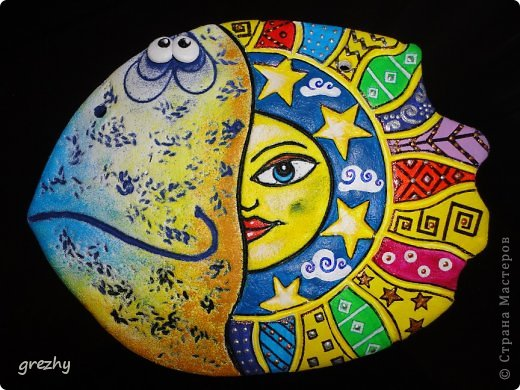 Фьюзинг
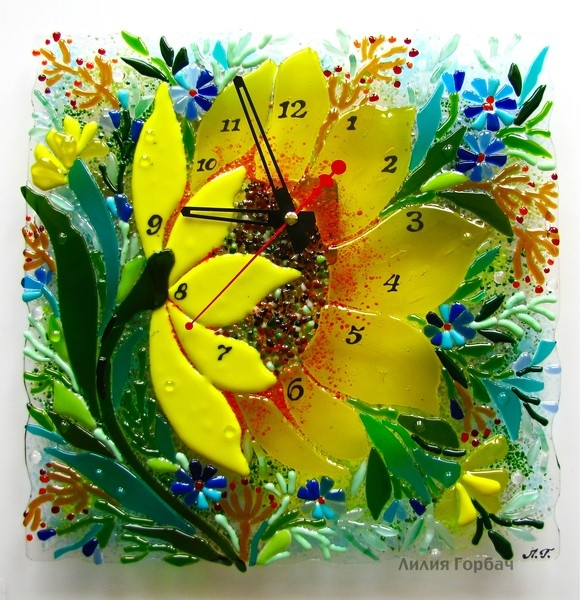 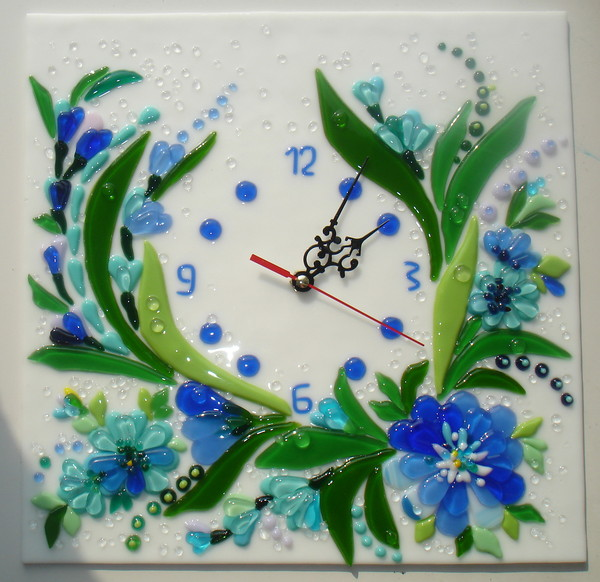 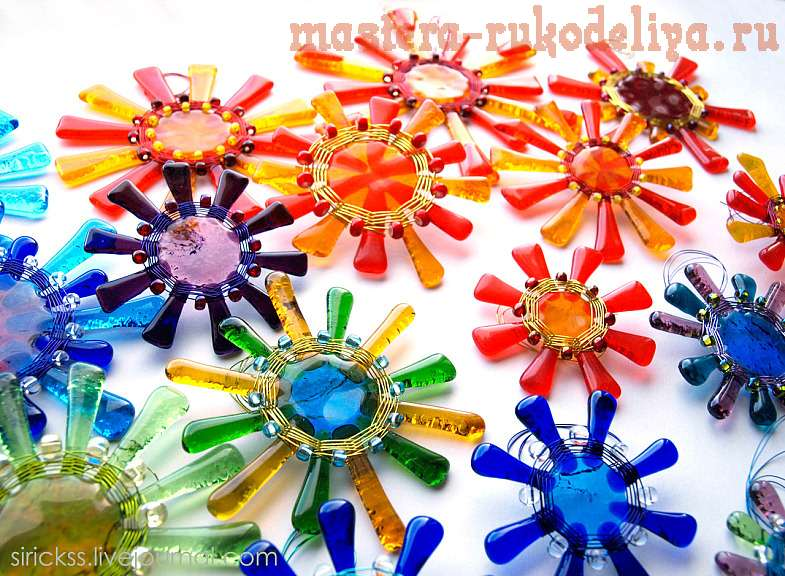